GASTRONOMİ DE TRENDLER
DR. ÖĞR.ÜYESİ FATMA (ALBAK) YALINIZ
Gastronomi trendleri, yeniliğin doğasından kaynaklanan farklı itici güç ve kaynaklardan etkilenmektedir. Trendler; yiyecek türü, malzemesi, hazırlanma biçimi ve süreci, sunumu ve pazarlaması ve örgütsel uygulamalar olarak ortaya çıkmaktadır. Bu durum dikkate alındığında gastronomi trendlerini incelemek için farklı bir bakış açısı geliştirmek mümkün görünmektedir.
Bu yeni bakış açısıyla gastronomi trendlerini, kaynağını oluşturan yenilik türüyle ilişkilendirmek  uygun olacaktır. Böylelikle  gastronomi trendlerinin gastronomi ekosisteminde hangi etkilerle ve yönlerde yol aldığını irdelemek olanağı elde edilebilir.
Diğer  taraftan söz konusu yenilik türüne bağlı gastronomi trendlerinin incelenmesi ile gastronomi ekosisteminin yenilik motivasyonunun kaynaklarının  belirlenmesi ve bu yenilik alanlarındaki trendlerin karşılıklı mukayeselerinin yapılması mümkün olacaktır.
Ayrıca, bu yaklaşım gastronomi trendlerinin yoğunlaştığı yenilik alanlarının belirlenmesi yanında bunu hangi faktörlerin etkilediğinin analizini yapmak için de fırsat  sağlayacaktır.
Bu amaçla önce yenilik türleri ve gastronomi  ekosistemi trendleri arasında bir ilişki kurulması gerekmektedir. Bu ilişkinin tanımlanabilmesi için gastronomi trendlerinin hangi yenilik türünün içinde barındığına ait bir değerlendirme yapılmalıdır. Bu yolla  yenilik türünün tanımı ve örnekleri dikkate alınırken ilişki kurulacak gastronomi trendinin bulunduğu katman ve eylemin özünü oluşturan nitelikler de dikkate alınabilir.
YENİLİK TÜRLERİ VE GASTRONOMİ TRENDLERİ
Sözü edilen yeni yaklaşıma uygun olarak inceleme süreci, önce yenilik türünün tanımı ve örneklerini ele alıp daha sonra da ilgili gastronomi trendinin niteliğinin karşılaştırılması biçiminde yapılandırılabilir. Bu amaçla  OSLO Kılavuzu 2015’de yer alan yenilik sınıflandırması temel referans kabul edilmiştir.
OSLO Kılavuzunda yenilik türleri; Ürün yenilikleri, süreç yenilikleri, pazarlama yenilikleri ve organizasyonel yenilikler olarak sınıflandırılmaktadır (OSLO Kılavuzu ,2015). Ürün yeniliği, mevcut özellikler ya da öngörülen kullanımlarına göre yeni ya da önemli derecede iyileştirilmiş bir mal ya da hizmetin ortaya konulmasıdır.
Bu; teknik özelliklerde, bileşenler ve malzemelerde, birleştirilmiş yazılımlarda, kullanıcıya kolaylığında ve diğer işlevsel özelliklerinde önemli derecede iyileştirmeleri içermektedir (OSLO Kılavuzu, 2015).
Süreç yeniliği, yeni ya da önemli derecede iyileştirilmiş bir üretim ya da teslimat yönteminin gerçekleştirilmesidir.  Pazarlama yeniliği; ürün tasarımı ya da ambalajlanması, ürün konumlandırılması, ürün tanıtımı ya da fiyatlandırılmasında önemli değişiklikleri kapsayan yeni bir pazarlama yöntemidir.
Organizasyonel yenilik; firmanın ticari uygulamalarında, işyeri organizasyonunda  ya da dış ilişkilerinde yeni bir organizasyonel yöntem uygulamasıdır (OSLO Kılavuzu, 2015).
2017 yılı için yaklaşık 30 kadar trend belirlenmiştir. Ancak çalışmada, diğerleri içerisinde öne çıkan ve gastronomi ekosisteminde önemli ölçüde etki yaratacağı öngörülen 7 trend inceleme konusu yapılmıştır.
Bu trendler; organik tarım, dikey tarım, hücresel tarım, yüksek derece de yerel kaynak, Silikon Vadisi yiyecekleri ve hızlı-rahat 2.0’dır, nörogastronomi, möleküler gastronomi, yenilebilir böcek, miksoloji ve foksiyonel gıdalar.
FÜZYON MUTFAK
İki farklı kültürün bir araya gelmesi sonucu ortaya çıkan füzyon mutfağı, orijinal lezzetlere de davetiye çıkarıyor. Dünya mutfaklarında yer alan lezzetlerin birbirleriyle sentezlenmesi sonucu ortaya çıkan yemeklerin genel adı olan füzyon mutfağı yepyeni tatlar keşfetmek isteyenlere ve deneysel lezzetlere açık olanlara hitap ediyor.
Fransız mutfağına ait bir sosun Türk et yemekleri üstünde sunularak servis edilmesi kulağa da hoş geliyor. Doğu Asya ve Batı kültürlerinin sentezlenmesi sonucu ortaya çok farklı lezzetler çıkabiliyor. Füzyon mutfağının gelişmesindeki en önemli sebeplerden biri seyahat etmenin ve yemek kültürünün giderek gelişmesi yanında gastronomi alanındaki yenilikler olarak da sıralanabilir.
Son yıllarda özellikle büyük şehirlerde füzyon mutfağına yönelen şef ve restoranlar giderek artıyor ve gurme lezzetleri ile öne çıkıyor. Dünyanın daha global bir hale gelmesi de sınırların birbirine giderek yaklaşması da gastronomi alanında bu değişimi bir bakıma zorunlu kılıyor.
Füzyon mutfağında farklı kültürlerin yemekleri ahenkli bir biçimde bir araya gelebildiği gibi iki farklı mutfağın yemek pişirme teknikleri de harmanlanabiliyor. Bunlardan farklı olarak tüm dünyada söz sahibi olan yemekler de estetik ve leziz bir şekilde birleştirilebiliyor.
Dünya gastronomi tarihine bakıldığında füzyon mutfağı aslında çok da yeni bir şey değil. Her kültür ve medeniyet kendinden önce gelen kültürlerle etkileşimde bulunarak onların yeme ve içme alışkanlıklarından bir şekilde etkilenmişler. Bu nedenle füzyon mutfağı belirli bir döneme kadar adlandırılmasa da aslında insanlık tarihi kadar eski.
Füzyon mutfağının ilk kez adlandırılması ABD'de ortaya çıksa da bugün dünyanın pek çok yerinde füzyon lezzetler bulabilmek mümkün. İlk duyduğunuzda oldukça garip hissettiren yemek isimleri sonrasında tatmak isteyeceğiniz lezzetlere dönüşüyor. Yaratıcılık ve orijinal lezzetler denilince füzyon mutfağı ilk akla gelen mutfak kültürlerinden biri. Füzyon mutfağının yaratıcı elleri olan şefler de bu konuda hem maharetlerini gösterebiliyor hem de her yeni gün çok farklı lezzet keşifleri yaparak sınırlarının da ötesine geçebiliyor
Füzyon Mutfak
Dünya ülkelerinde ve Türkiye‟de popülerliği her
geçen gün artan füzyon mutfağından menüler
hazırlayan restoranların birçoğu İstanbul‟dadır.
Bu restoranlar Türk mutfağının geleneksel
lezzetlerini, Fransa, İtalya, Uzakdoğu
mutfaklarının lezzetleriyle birleştirerek yeni
yemekler yaratmaktadırlar. Kırmızıbiber tatlısı,
tarhanalı levrek filetosu gibi.
füzyon mutfağının en popüleri Banyan için rotamızı Ortaköy’e çeviriyoruz. Asya füzyon mutfağının İstanbul’daki öncü restoranlarından olan Banyan; hem müthiş Boğaz manzarası hem de Feng Shui kurallarına göre dekore edilen mekanıyla içinizi ferahlatmaya yetecek türden.
Özellikle Asya mutfağının en iyi örneklerini tadabileceğiniz mekanın menüsünde; Singapur usulü etli erişte, tavuklu Tom Kha Kai çorbası, Malezya usulü kuzu kaburga, Vietnam pirinç rulosu ve en lezizinden sushi'ler var.
Sözün kısası, hafta sonunuzu güzelleştirmek istiyorsanız yolunuzu Ortaköy'deki bu lezzetli restorandan geçirin mutlaka!
Bu kez The New York Times’ın adına methiyeler düzdüğü, The Diners Club® World’s 50 Best Restaurants Academy’nin oylarıyla belirlenen yarışmada 56. sırada yer alan Mikla’dayız.
Birçok dile, dine, kültüre ev olmuş Anadolu mutfağını yeniden yorumlayan mekanın menüsünde; Balık ekmek, ahtapot, barbun, mantı, incik, İskendurun karides, karadut çorbası gibi leziz seçenekler var.
Tabii tüm bunların yanında yaz aylarının olmazsa olmazı, martılarla göz göze geleceğiniz o enfes terasında rahatlamak da cabası.
Japon mutfağı meraklılarına: İnari Sushi Omakase
gevrekandgingerMia Mense, La Mancha, İncirli Şaraphane gibi birbirinden havalı mekanlara ev sahipliği yapan Kuruçeşme bir sonraki durağımız. Hedefteyse yenilenen dekorasyonu ve menüsüyle herkesin gönlünü fethetmiş İnari Sushi Omakase var!
Japon mutfağını füzyon mutfakla harmanlayan menüsünde başrol sushi'lerin. Fuji roll, kirohana roll, aki roll, crispy roll gibi pek bilindik çeşitlerin yanında armutlu, pancarlı hatta çilekli sushi bile var. Mısır tempura, sübye mürekkepli ekmek, sebzeli börek, edamame gibi es geçmemeniz gereken sıcak başlangıçları da bir yerlere not almalı.
KSV’nin de bulunduğu Şişhane’nin en göz alıcı binalarından Deniz Palas’ın tepesindeki Saigon, füzyon mutfağının bir diğer adresi. Saigon daha önce yapılmamış olanı yapmış ve Akdeniz ve Asya’nın en sevilen lezzetlerini bir araya getirmiş.
Özelikle somon tartar, deniz tarağı tartar, akya balığı uzusukuri, corvina ceviche bu mutfağın en iyi örneklerinden.
Boğaz’a alternatif en iyi Haliç manzarasıyla büyüleneceğiniz mekan; tasarımı, mimarisi ve sunumlarıyla size İstanbul’da pek de bulamayacağınız atmosferi yaşatacak türden.
Vogue; özel günlerin, romantik gecelerin, iş toplantılarının bilindik adreslerinden olur. Bir de füzyon mutfağının şehirdeki en önemli temsilcilerinden.
Onlarca çeşit leziz sushi'lerini bir kenara bırakıp bu mutfağın nimetlerinden yararlanacak olursanız kesinlikle tadım menüsü önerimizdir; taze baklalı enginar, etli pazı sarma, ballı bademli humus ve dil balığı şiş ağızlara layık.
Bu mutfağın şüphesiz bir diğer temsilcisi şef Civan Er’in Yeni Lokanta’sı.
Açıldığı ilk günden bu yana kendi müdavim kitlesini yaratan mekanın menüsünde; asma yaprağında paçanga, odun fırınından tavuk but ve fındıklı tarator, vişneli kısır, karidesli kabak çiçeği kızartması gibi paylaşımlık tatları var. Sadece yemekleri değil içecekleri de füzyon unsuru barındırıyor.
bu yıl yaptığı isim değişikliği ve tasarımıyla adından sıkça bahsettiren 1924, hem geleneksel Rejans lezzetlerine hem de füzyon mutfağına selam çakıyor.
Doğu Avrupa mutfağının sevilen lezzetlerini, modern yorumlarla birleştiren mekanda, Ruslara özgü Pancar çorbası ve Piroshki, dana strogonoff, Kievsky tavuk ve Faberge gibi lezzetler var. Arka fonda çalan otantik Rus müziği, canlı arp, piyano ve akordeon dinletileri de cabası.
Vakti zamanında Atatürk, Agatha Christie, İspanya Kralı 4.Alfonso, dönemin ajanlarından Mata Hari ve daha pek çok ünlü ismin mekanın müdavimleri arasında olduğunu söyleyelim.
Füzyon Mutfak
Dünyanın ilk “Füzyon Mutfağı” Osmanlı'nın Saray Mutfağıdır ...
Füzyon Mutfak Örnekleri
Türk Mutfağında önemli bir yere sahip
olan patlıcan beğendinin, Fransız
Mutfağının peynirli suflesinin
birleşmesi sonucu ortaya çıkan
Patlıcan Beğendili Sufle” Türk
Mutfağı’nın Fransız Mutfağı ile
sentezlenmesi sonucu doğmuş olan bir
füzyon mutfak uygulamasıdır.
FÜZYON MUTFAK
Füzyon mutfağı uygulamaları ile;
 destinasyonda sunulan yiyeceklerin turistlerin alışkın oldukları lezzetlere yakın olması sağlanabileceği gibi,
gastronomi turistlerinin yeni, farklı ve özgün tat arayışlarına da cevap verebilmek mümkün olacaktır
NÖROGASTRONOMİ
İnsanoğlu tarihin her döneminde hayatlarını sürdürebilmek için beslenmesine özen göstermiştir. Ancak son yıllarda gıda çeşitliliğini geliştirmiş ve yeni gıdalar üreterek yiyecek dünyasında yeni tatlar oluşturulmaya başlanmıştır. Ayrıca kimya ve gıda analiz teknolojilerindeki gelişmeler ile yiyeceklerin işlenmesi, saklanmaları ve depolanmaları sırasında oluşan kimyasal ve fiziksel dönüşümler nitel ve nicel yöntemlerle analiz edilerek daha iyi anlaşılır hale gelmeye başlanmıştır.
Bir şef için mutfak sanatları bakımından yiyecekte malzemeleri birleştirmek ve eşleştirmek önemli maharetlerden birisidir. Ancak hala yiyeceklerin içermiş oldukları tat ve aromatik maddeler bakımından birçok sırrın çözülememiş olması yiyecek malzemelerinin eşleştirilmesi konusunda kısmen de olsa sorun oluşturabilmektedir.
Keza bu dönüşümlerle beraber yemek eşleştirme sanatı da şefler tarafından daha iyi yapılmış ve yiyeceklerdeki aromatik moleküller miktarda azıcık değiştirilerek yeni tatlar ortaya konabilmektedir. Böylece mükemmel bir sofra ortaya çıkabilmektedir.
Gıdaların kalite kontrolleri yaygın olarak objektif değerlendirme yöntemleri ile gerçekleştirilmesinin yanı sıra duyusal değerlendirme yöntemleri de hala kullanılmaktadır. Duyusal değerlendirme, gıdaların kalite karakterlerinin görme, koklama, tatma, dokunma, işitme duyularının tepkilerini oluşturan ve ölçen bir analiz yöntemidir.
Lezzet değerlendirmesinde duyusal yöntemlerde çok önemlidir. Tüketici etkileyen kalite kriterlerinin belirlenmesinde etkin olarak kullanılmaktadır.
Bir başka tanıma göre lezzet; ağızda
çiğnenen bir gıda maddesinin, tatma, koklama,
dokunma duyuları ve bunlara ek olarak
acı verme, sıcaklık gibi diğer duyularla ağızda
oluşturduğu algıların toplamıdır
Duyusal değerlendirmede
kişinin bir uyarıya karşı tepkisi ölçülmektedir
ve bu nedenle uyarı-yanıt tepkimesi esas
alınmaktadır. Söz konusu değerlendirmede
ölçülen esaslar; nitelik, boyut (yoğunluk, intensite,
kandite) ve hedonik (tercih, kişisel
beğeni) olmak üzere üç başlık altında toplanabilmektedir.
Bir duyusal özelliğin algılanması
insan vücuduna yapılan bir uyarı sonucunda
oluşmaktadır
Bir duyusal özelliğin algılanması
insan vücuduna yapılan bir uyarı sonucunda
oluşmaktadır. Duyusal değerler kişinin içinde
bulunduğu ortamı, tarihi ve kültürel hayatı ile
ilişkilidir. Ancak bu değerler milletten millete
göre değişebileceği gibi yöreden yöreye de
değişebilmektedir. Bu değerlerin bir başka adı
ise da gastronomidir.
Mutfak sanatları da dünyadaki diğer şeyler
gibi bir değişim içerisindedir. Bu değişimi;
moleküler gastronomi ve onun devamı niteliğindeki
nörogastronomi (NG) boyutunda devam
etmektedir. NG sayesinde yediğimiz ve
içtiğimiz gıdaların o güzel rayihaları daha çok
alınabilmektedir. Böylelikle sevdiğimiz besinlerin
tadı bizi mutlu eder.
O yüzden onları
severiz ve severek tüketiriz. İnsanoğlu yaratılmış
olan nimetlerin bu mutluluk verici özelliği
sayesinde beslenmesini sağlamış ve nesillerini
de bin yıllar boyunca devam ettirmiştir.
Bu çabaların en güncel olanlarından biri de
MG ile birlikte NG’dir. Baştan söylemek gerekirse,
besinlerin duyularımızı, dolayısıyla
sinir sistemimizi uyarma şekilleri hâlihazırda gastronominin ana ilgi alanıdır.
NG, bu bağın
araştırılmasında bir adım ileri giderek iyi gıda
bilimi bilen şefleri ve nörolojiye hakim bilim
insanlarını buluşturan yeni ve heyecan verici
bir çalışma alanıdır. NG tam olarak burada
devreye giren, nispeten genç (10 yıllık) bir çalışma alanıdır.
Beynimizin yediklerimizi nasıl
algıladığı temel ilgi alanıdır. Bunun toplumsal
ve psikolojik sonuçları, yemek yeme alışkanlıkları,
duygular, anılar ve bağımlılık üzerine
etkileriyle devam etmektedir. Dahası sağlıklı
bir beslenme ve yeme bozuklukları konularında
bilimsel temelleri tartışılmaktadır.
Yüksek
şeker içeriğine sahip besinlerin neden olduğu
geçici mutluluk hissi ile diyabet ilişkisi
iyi bilinen bir örnektir. Tartışmalı besin katkı
maddesi monosodyum glutamatın da benzer
bir bağımlılık yaptığı sıklıkla öne sürülmektedir.
NG’nin uygulama alanlarından bir diğeri,
beynimizin yemekleri nasıl algıladığından hareketle,
bu algıyı kandırmaya yöneliktir.
Beynimizin lezzeti nasıl algıladığına ilişkin bilimsel çalışmalar, nörogastronomi olarak adlandırılan yeni bir bilim alanının gelişmesini sağlamaktadır. Bu yeni bilim, insan beynini yeme ve içme deneyimlerimizi etkileyen davranışlarını  inceleyerek bilim ve gastronomi dünyalarını bir araya getirmektedir.
Nörogastronomi şefleri, nörologları, davranılşsal psikoloji uzmanlarını ve biyokimyacıları bir araya getirerek, yemek yerken tüm duyularımızın beyni nasıl harekete geçirdiğini ve bu bilginin yiyeceklerin farklı algılanması için nasıl kullanılabildiğini araştırmaya çalışmaktadır.
Nörogastronomi, yediğimiz şeyi yeniden yapılandırarak gıdaların tadını nasıl değiştirebileceğimizle değil, beynin farklı şekilde algılaması için ne yapabileceğimiz üzerinde yoğunlaşmaktadır. Diğer bir deyişle nörogastronomi; havucun tadını genetik olarak değiştirmekle ilgili değildir. Bunun yerine insan beyninin havucun lezzetli olduğunu düşünmesini sağlamakla ilgilidir.
Nörogastronominin temel önceliği, beyindeki gıda tadının tüm duyularımızdan gelen bilginin bir ürünü olarak yaratılmasıdır. Nörogastronomi lezzete farklı bir açıdan bakmaktadır. Gıda moleküllerinin beyinde nasıl yorumlandığını ve duyguları, anıları, besin tercihlerini, isteği ve iştahı kontrol eden beyin bölgelerini nasıl etkilediğin.ş göz önüne almaktadır.
Elbette dildeki tat alıcı reseptörler, tatlı, tuzlu, acı ve ekşi tatlarını kaydetmektedir. Ancak nörogastronomistler diğer uyaranların etkisi üzerinde çalışmaktadır. Örneğin ses, koku ve yiyeceklerin görsel sunumunun da  tat alma duyusu kadar etkisi bulunmaktadır. Ayrıca tüketim davranışlarının bir kişinin yemek yerken kullandığı bardağın şekli, tabağın büyüklüğü ve ve bıçağın boyutuyla değişebileceğine ilişkin araştırmalar yapılmaktadır.
Bu gelişen disiplindeki bulguların yemek deneyimini iyileştirmek için  kullanılabilecek faktörleri keşfederek şeflere ve restoran sahiplerine fayda sağlayacağı da düşünülmektedir. Tatla alakasız duyumların lezzeti nasıl etkilediği üzerine yapılan çalışmaların ayrıca okul kafeteryalarında, restoranlarada ve evlerde sağlılıklı beslenmeyi sağlama potansiyeli bulunmaktadır.
Örneğin yapılan araştırmalar sert kaşıkların herhangi bir sodyum ilavesi olmaksızın tuzluluk duygusu yarattığını, özellikle renkli tabaklarda sunulan yemeklerin ve diktörgen biçimine karşın yuvarlak formadaki tatlıların doğal olarak tatlılık algısını artırabileceği doğrulanmıştır.
FOKSİYONEL GIDALAR
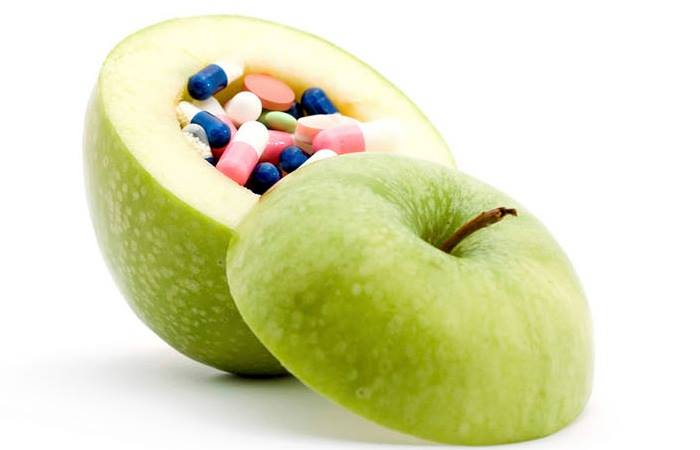 Fonksiyonel gıdalar; vücudun temel besin öğelerini karşıladığı gibi insan fizyolojisi ve metabolik fonksiyonları üzerine ek faydalar sağlayan, böylelikle hastalıklardan korunmada, iyileşmede ve daha sağlıklı bir yaşam sürmede etkinlik gösteren gıdalar veya gıda bileşenleridir. Fonksiyonel gıda teriminin ilk kullanıldığı yer Japonya’dır
. Dünyada bu tip gıdaları tanımlamak için birçok terim kullanılmaktadır. Bunların çoğu oldukça egzotik terimlerdir. Bunlar arasında; nutrasötikler (nutraceuticals), tıbbi (medifoods), düzenleyici (designerfoods), farma(pharmafoods) ve vita(vitafoods) gıdalar sayılabilir. Fonksiyonel besinler kalp-damar hastalıkları, kanser, yüksek tansiyon, kolesterol, şeker, ülser gibi hastalıkların oluşma riskini azaltır.
Tıbbi ve fonksiyonel gıdaların ortaya çıkmasındaki etmenler 
artan sağlık masrafları,
 bazı hastalıkların tedavisinin olmaması, 
hastalıklardan kaynaklanan iş gücü kayıpları, 
yaşam süresinin uzaması, 
insanların kaliteli bir yaşam sürme arzusudur.
Fonksiyonel gıdalar hiç bir işlem görmemiş doğal bir besin maddesi olabileceği gibi fonksiyonel bir besin öğesi ile zenginleştirilmiş veya genetik mühendisliği yardımları ile değişikliğe uğratılmış bir besin de olabilir ve günlük diyetle tüketilebilir. .
Fonksiyonel gıdaların tek ve çok iyi tanımlanmış bir tanımı yoktur. Aslında birçok gıda, fonksiyonel gıda olarak değerlendirilebilir. Fonksiyonel gıda diyebileceğimiz ürünler her gün yenilebilir ve içilebilir gıda maddeleri, gıda son ürünleri veya ekstraktları olmalıdır, zaten ilaçtan ayrılan en önemli özelliği de budur
Foksiyonel gıdaların ortak özellikleri
İçerdiği besin bileşenleri sağlık üzerine olumlu etki göstermelidir,
Doğal olmaları,
Diyetin bir parçası olmalı,
Sağlığa olan faydaları mutlaka bilimsel olarak ispatlanmalı,
Alerjik etki göstermemeli, güvenli olmalıdır.
Foksiyonel Gıda Çeşitleri
Düşük kalorili gıdalar,
Düşük sodyumlu veya sodyum içermeyen tuzlar da dahil olmak üzere düşük sodyumlu gıdalar özellikle yüksek kan basıncı problemlerine karşı koruyucu özellikte gıdalardır.
Diyet lifi içeriği artırılmış gıdalar (Çeşitli içecekler, pudingler, çorbalar vb gibi).
Glutensiz gıdalar,
Sporcu gıdaları,
Diyabetik gıdalar,
Zenginleştirilmiş gıdalar,
Probiyotik ve prebiyotik içeren ürünler,
Bağışıklık sistemini güçlendirenler, yaşlanmayı geciktirenler, fiziksel ve mental performansı artıranlar,
Yaşlanmaya karşı ürünler,
Çoklu doymamış esansiyel yağ asitleri olarak omega-3, omega-6 ve omega-9 yağ asitleri içeriği artırılmış gıdalar.
DÜNYADA YAYGIN OLARAK TÜKETİLEN BAZI FOKSİYENEL GIDALAR
Tıbbi ve fonksiyonel gıdalara çok güzel bir örnek Klorella (Chlorella)‘dır. Klorella 2-8 mikrometre boyutunda genellikle yuvarlak ya da elips şeklinde olan tatlı su yosunudur. Gram başına en çok klorofil içeren besindir. Bilim adamlarının fosil kalıntılarını incelediğinde genetik yapısının 2.5 milyar yıldır hiç değişmediğini görmüşlerdir. Chlorella protein, vitamin, mineral enzim, amino ve nükleik asitleri bünyesinde barındırdığından mükemmel bir fonksiyonel gıda’dır. Demir, iyot, fosfor, kalsiyum ve magnezyumda içermektedir. B12 vitamini açısından sığır karaciğerinden daha zengindir. Damarları koruyucu etkisi vardır, enerji düzeyini hızlı bir şekilde artırır ve cildin güzelleşmesini sağlar.
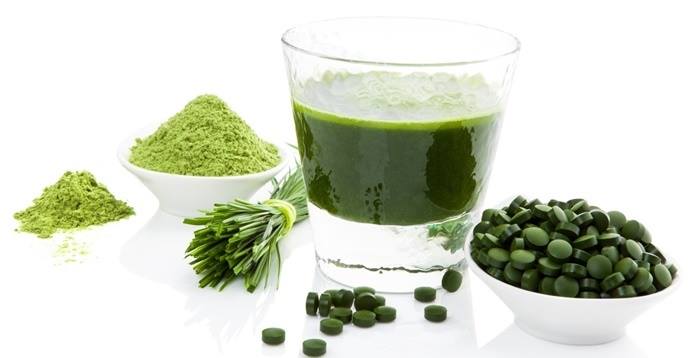 Bir başka güzel örnekte Probiyotiklerdir. Probiyotikler, temel beslenmenin yanında sağlık açısından çok yararlı olan ve sindirim sisteminde belli miktarlarda buluna, bağırsakların mikrobiyal dengesini düzenleyerek sindirim sistemini olumlu yönde etkileyen canlı organizmalardır.
Sarımsak, balık yağı, yeşil çay, Gingko biloba, keten tohumu, Maitake mantarı, Çinko içeren besinler gibi örnekler çoğaltılabilir. Besinleri veya besin desteklerini hangi amaca yönelik aldığınız önemlidir. Aslında tüm gıdalar fonksiyoneldir. Önemli olan tüketim amacı, tüketim miktarı ve zaman aralığı, uzun vadede fiziksel ve zihinsel olarak olumlu etki sağlaması, iyileştirme niteliğinde olmasıdır.
Özellikle son yıllarda kanser, kalp damar hastalıkları, diyabet olmak üzere kronik hastalıklarda görülen artış ve kaliteli yaşam sürme isteği, tüketicileri fonksiyonel gıdalara yöneltecek, gelecekte fonksiyonel gıda bilimi, özellikle insanlardan alınan bilgiler ile gıda bileşenlerinin vücuttaki hedef fonksiyonlar üzerine etkileri üzerine kurulu olarak sağlığı olumlu etkileyecek gıda ürünleri üretilmesine olanak sağlayacaktır. Gıda mühendisleri ve beslenme uzmanları birlikte çalışarak fonksiyonel gıdaları araç olarak kullanıp insanoğlunun sağlığı için çok faydalı imkanlar sunacaktır.
Fonksiyonel gıdalar ne olamaz? 
Temel beslenmenin yanı sıra sağlığa faydalı olan ve görünüşleri günlük olarak tüketilen geleneksel gıdalara benzemesine rağmen sağlık açısından faydalı olacak şekilde geliştirilmiş gıdalar olan fonksiyonel gıdalar kesinlikle; 
 İlaç, kapsül veya herhangi bir diyet desteği formunda olmamalı, 
Bilim dünyası tarafından etkileri onaylanmış olmalı,  Beslenme bakımından yeterli olmanın yanısıra, vücutta bir veya birden fazla fonksiyon üzerine iyi olması halini sağlama ve/veya hastalık riskini azaltma gibi olumlu etkilere sahip olmalı, 
 Normal gıda tüketim modelinin bir parçası olmalıdır.
Diyetetik gıdalar ile karıştırılmamalı Fonksiyonel gıdalar, en çok diyetetik gıdalar ile karıştırılıyor. Fakat diyetetik gıdalar, belirli grupların özel beslenme gereksinimlerini karşılamak üzere tasarlanmış olan gıdalar. Bunlar; 
 Bebek mamaları, devam mamaları, işlem görmüş tahıllar gibi bebek ve küçük çocuklar için gıdalar, 
Kilo vermek amacıyla enerjisi kısıtlı diyetlerde kullanılmak üzere tasarlanmış gıdalar,
 Sporcu gıdaları,
 Özel tıbbı durumlar için tasarlanmış gıdalar
Fonksiyonel gıda kavramı ilk kez 1980’li yıllarda Japonya’da ortaya çıkmıştır. 1980’li yılların başında Japon Hükümeti tarafından; gıda fonksiyonlarının geliştirilmesi ve sistematik analizi, gıdanın fizyolojik düzenleme fonksiyonunun analizi ile fonksiyonel gıdaların analizi ve moleküler tasarımı adlarında üç geniş kapsamlı çalışma desteklenmiştir.
1991 yılında, içerdiği bileşenler nedeniyle veya alerjik etkiye sahip bileşenlerin gıdadan uzaklaştırılmasına bağlı olarak sağlık üzerine olumlu etki gösteren gıdaları adlandırmak için kullanılan FOSHU (Japanese Foods for Specified Health Use – Gıdanın Sağlıklı Yaşam İçin Kullanımı) kavramı ortaya çıkmıştır.
Fonksiyonel gıdalar sektörü Gerek Dünya’da gerekse Türkiye’de fonksiyonel gıda ürünlerinin kısa bir geçmişleri bulunmasına rağmen diğer gıda ürünleri ile kıyaslandığında yüksek büyüme hızları ile dikkat çekiyorlar. Euromonitor’ün araştırmasına göre, fonksiyonel gıdalar, 2004-2005 yıllarında % 13,4 büyüme oranı ile dünya çapında 2005’de 40 milyar $’lık bir pazar büyüklüğüne ulaştı. 2006 yılında ise global pazarın değeri 60 milyar $’ı geçti.
Türkiye’de fonksiyonel gıda pazarı henüz gelişim aşamasında. Türkiye’nin pazardan aldığı payın yaklaşık 500 milyon $ düzeyinde olduğu tahmin ediliyor. Bugün Türkiye’deki birçok büyük firma, fonksiyonel özellikli gıdalar üretmekte ve piyasaya sunmakta. Dünya pazarı ile karşılaştırıldığında çok geride olsa da, Türkiye’de de fonksiyonel gıda pazarı hızla gelişiyor.
Kalorisi düşük ürünlerle başlayan sağlıklı beslenme eğilimi, piyasaya sürülen probiyotik yoğurt, prebiyotik süt, özellikle çocuklar için hazırlanmış kalsiyum açısından zengin bisküvi, meyveli yoğurt vs. ile hızla fonksiyonel gıdalara doğru eğilim gösteriyor. Dünyadaki gibi Türkiye’de de en hızlı büyüyen alan fonksiyonel süt ve yoğurt ürünleri. Bu ürünleri, margarinler, meyve suları ve nektarları, bisküvi/krakerler ve bitkisel çaylar gibi gıda grupları izliyor
YEŞİL RESTORANTLAR
Yeşil restorantlar ‘hem çevreye duyarlı hem de enerji açısından verimli olacak şekilde tasarlanan,inşa edilen